Antibiotikasmarta vårdcentraler
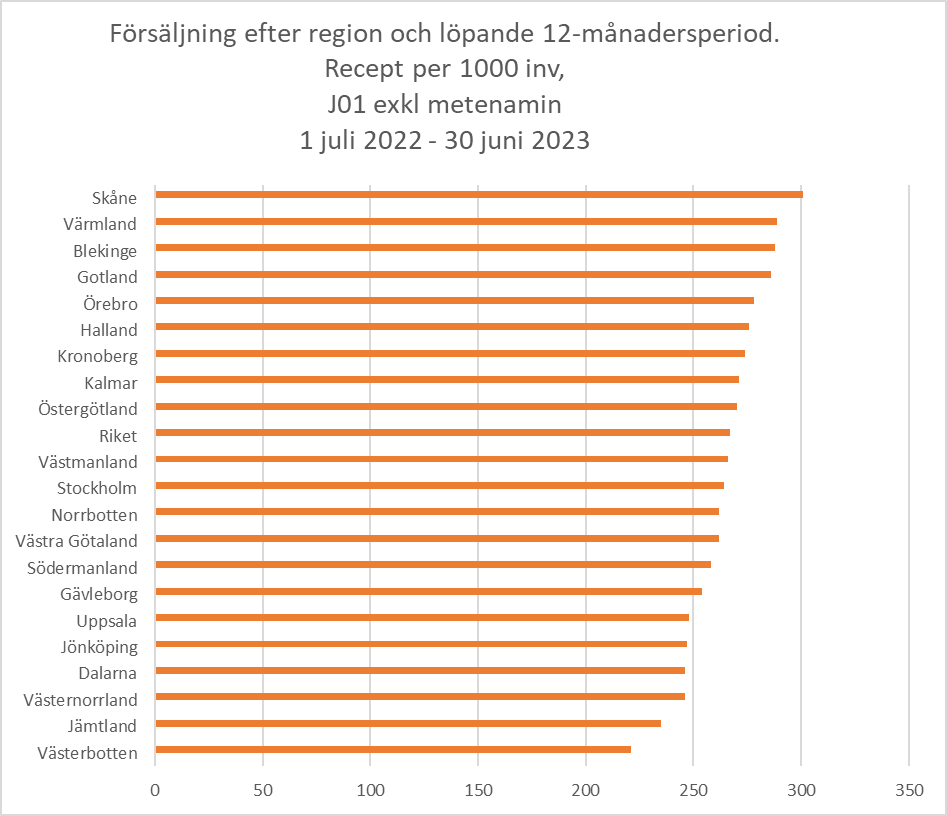 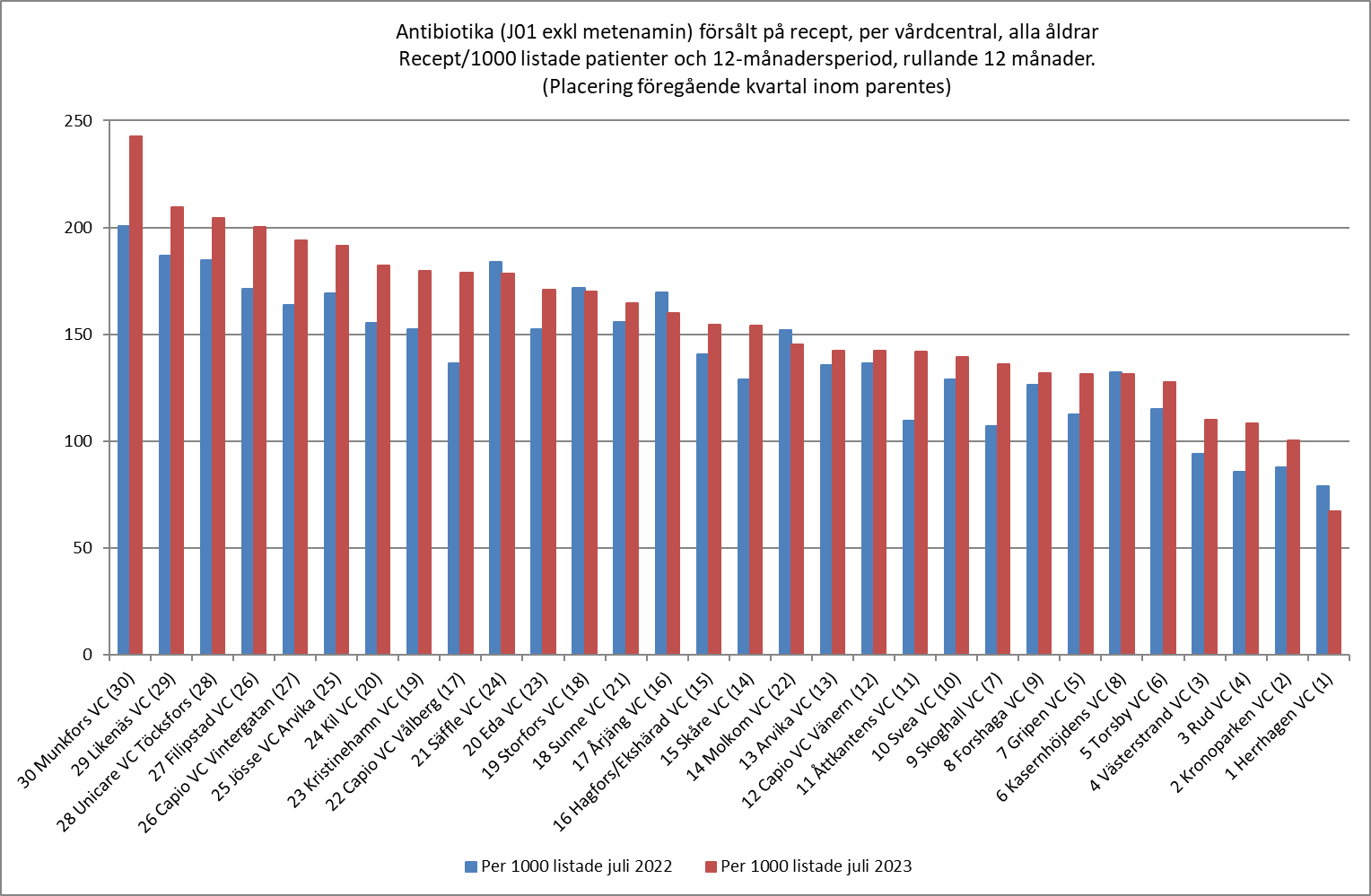 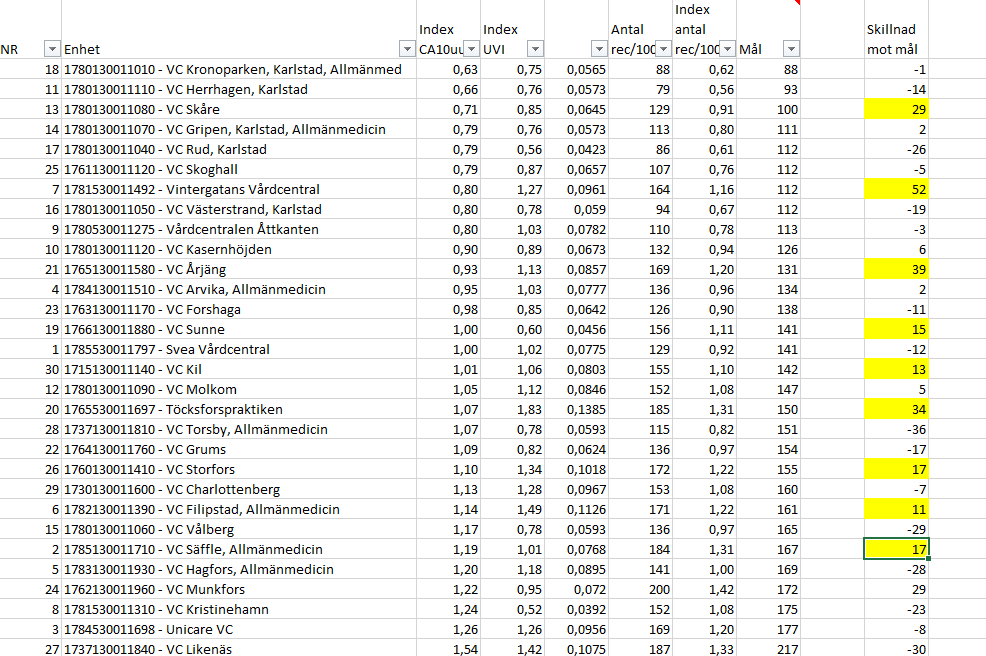 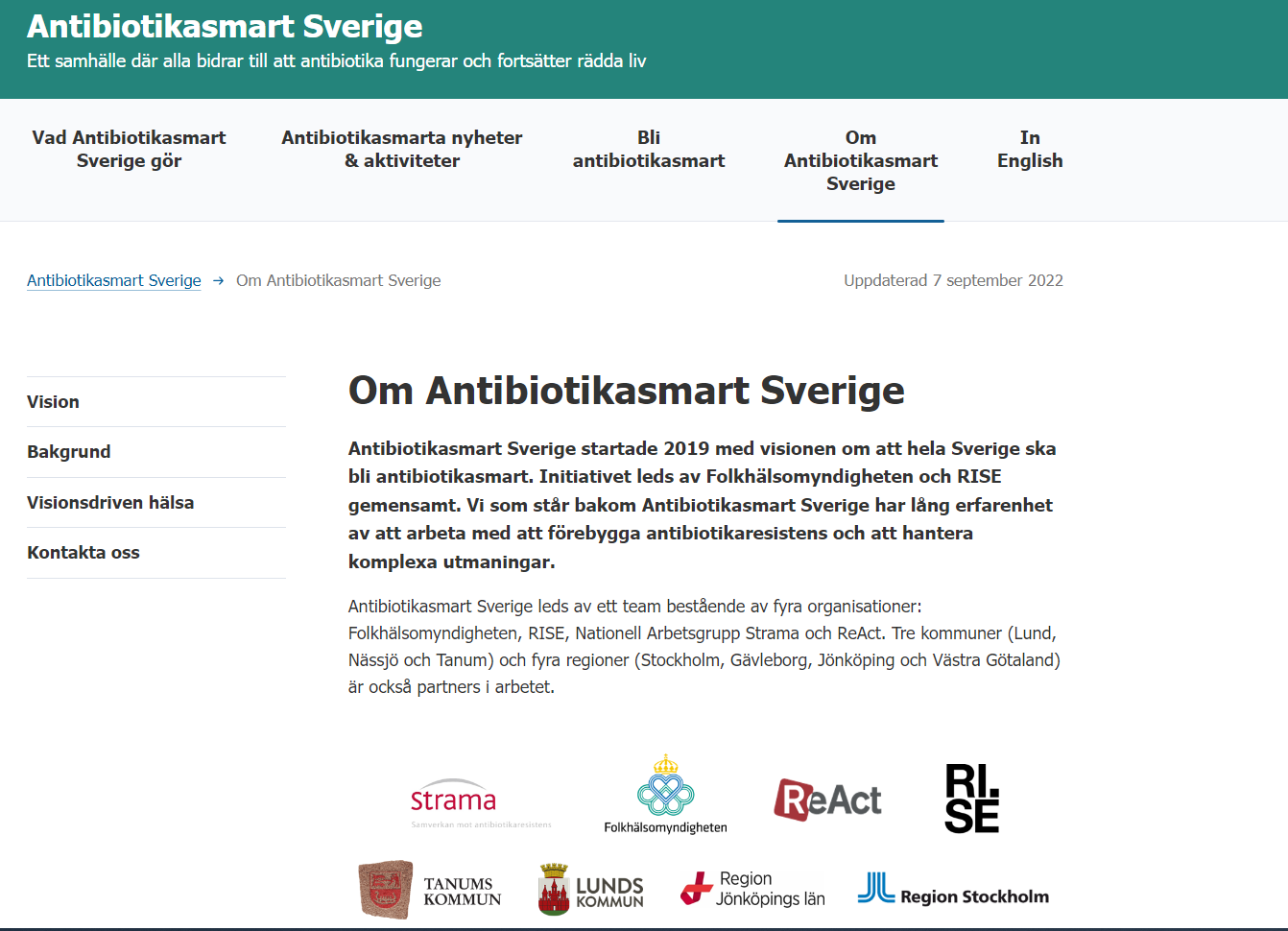 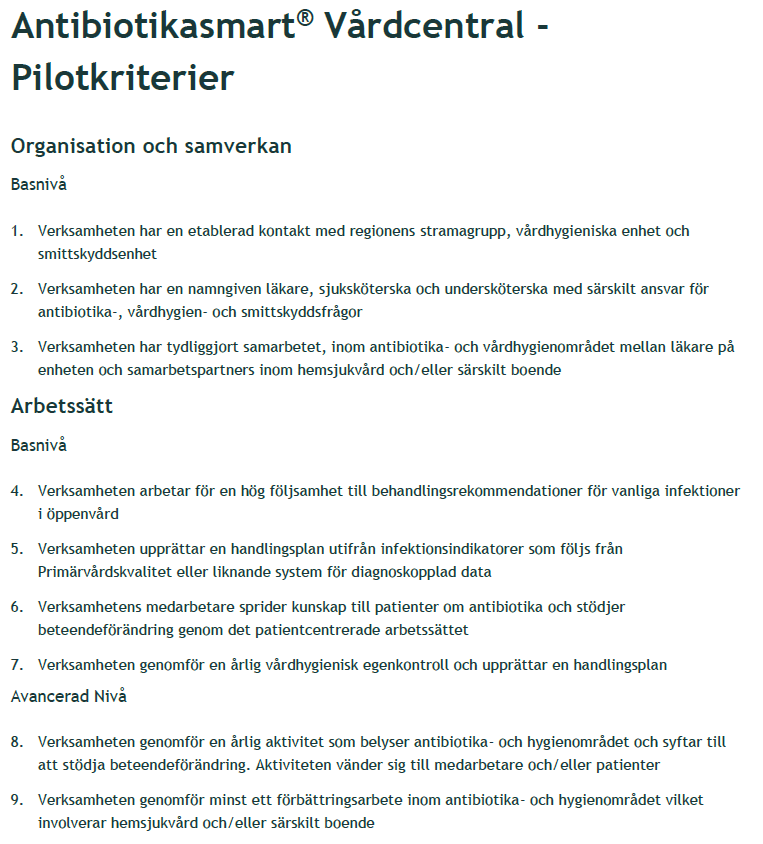 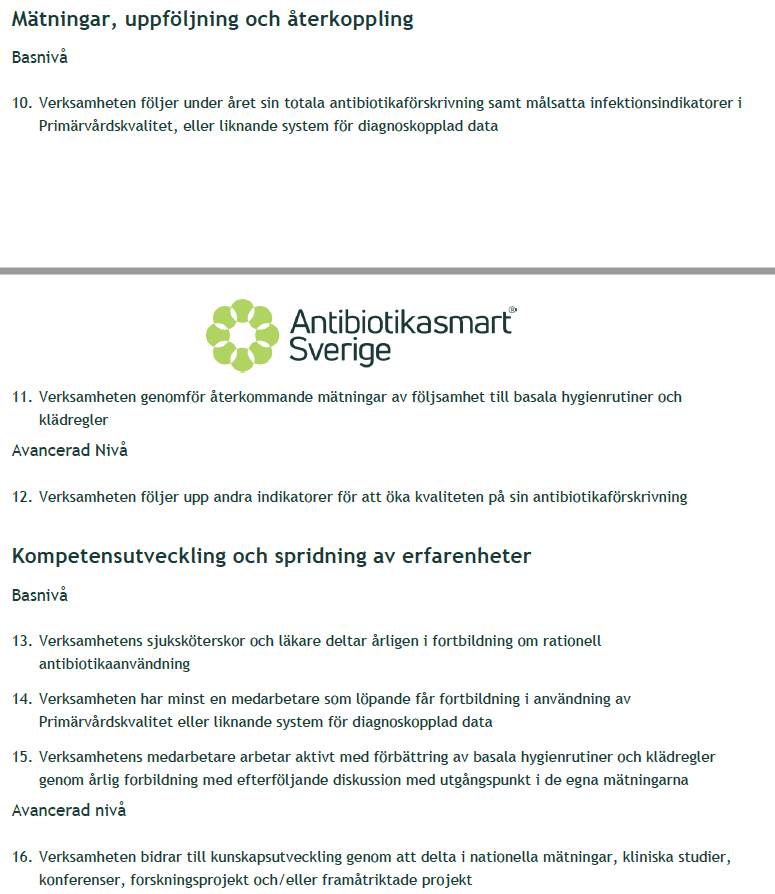